Технология навыков сотрудничества у старших дошкольников и Формы взаимодействия педагога с детьми.
Выполнила:  Ахапкина Надежда Владимировна
Сущность технологии
Сотрудничество – это тип взаимодействия в совместной деятельности.
Старший дошкольный возраст – это период, когда ребенок способен к сложным самостоятельным контактам со сверстниками и взрослыми.
Актуальность технологии
Современные дети испытывают значительные трудности при  организации совместной деятельности. Родителей среди проблем воспитания в большей степени интересует вопросы воспитания культуры правильного поведения в обществе во взаимодействии с другими людьми.
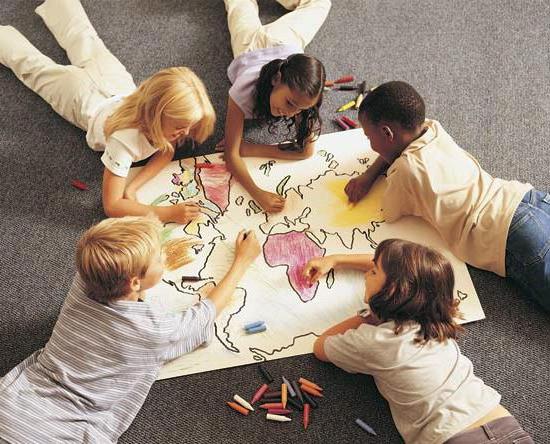 Цель – научить детей самостоятельно принимать и осознавать цель совместной деятельности, понимать, что предложенное задание быстрее, удобнее, эффективнее можно выполнить совместными усилиями.
Задачи:*Формирование взаимоотношений между детьми*Формирование взаимоотношений внутри групп и между группами*Развивать способность к использованию элементов символизации для выражения своих действий;*Развивать основы самоконтроля, взаимоконтроля и взаимооценки по результатам деятельности*Способствовать педагогическому образованию родителей, делая это содержательно, разнообразно и неформально.
Эффективность технологии
Основой эффективного воспитания является развивающее взаимодействие взрослого с ребенком, в процессе которого создаются условия, стимулирующие становление детского субъектного опыта. Благодаря этой технологии формируется морально-нравственное воспитание, творческое общение, взаимоуважение,  взаимное доверие, развивается способность планировать совместные действия применяя разнообразие речевых конструкций стимулирует развитие организованности и
ответственности, что благоприятно сказывается на интеллектуальном, нравственном развитии ребенка, на его психологической готовности к школе.
Последовательность решения задач
Общий мотив
Совместные действия
Общий результат
Технология развития сотрудничества
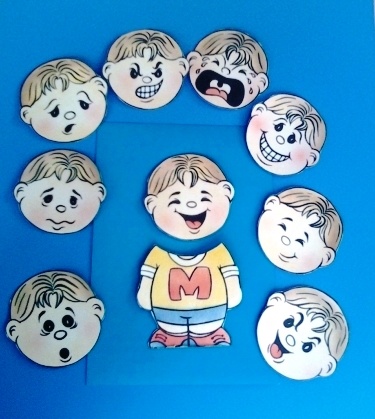 1 этап: обогащение представлений о сверстнике как о партнере в атмосфере укрепления положительных эмоциональных контактов. Развитие отдельных умений для осуществления сотрудничества в совместной деятельности.
2 этап: Формы взаимодействия педагога с детьми
Совместно-индивидуальная модель сотрудничества (общая цель → разделение на индивидуальную работу → общий результат)
Совместно-последовательная модель сотрудничества (общая цель → последовательное выполнение действий детьми, когда результат действия становится предметом деятельности другого ребенка)
Совместно-взаимодействущая модель сотрудничества (дети работают в парах/подгруппах → осуществляется взаимодействие между ними для общего результата)
Третий этап
Обогащение представлений о возможности самостоятельного выбора моделей сотрудничества.
Дальнейшее развитие сотрудничества детей со сверстниками необходимо обеспечивать предоставлением широкой возможности для самостоятельного выбора детьми моделей сотрудничества, изолированного или комбинированного их применения в процессе  совместного решения  разнообразных образовательных задач на занятиях.
Проблемы при реализации технологии
*проектирование педагогами заданий на занятиях в большинстве случаев не предусматривает возможности совместного выполнения их детьми.
*отсутствие внимания воспитателей к формированию пар/подгрупп для совместной деятельности на занятиях
*У педагогов возникают трудности в общении и взаимодействии детей со сверстниками и взрослыми, многие из которых связаны с комплексом социально-психологических проблем (проявление агрессии, застенчивость, гиперактивность или пассивность, попытки ухода в виртуальный мир)
Как эта технология может быть представлена на мастер-классе
В виде игровой ситуации:
2 педагога
Один из вас звонит по телефону другому и говорит, что у него разбирать чашка. Просит купить такую же и описывает её. А вы должны по описанию нарисовать чашку. Договоритесь, кто будет звонить, а кто рисовать. Тот кто звонит, тот тоже прорисовывает у себя заданный образец. После чего вы сравниваете результат.
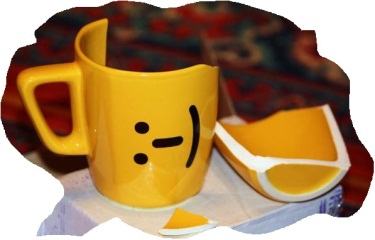 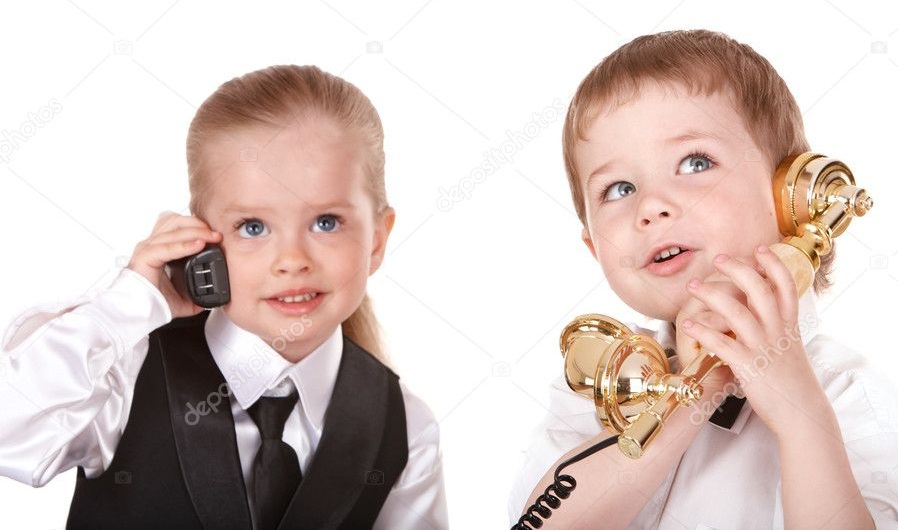 Выводы:
Сотрудничество – очень важная составляющая успешности каждого человека. Очень важно, чтобы дети как можно раньше научились общаться, дружно играть и гармонично развиваться. Ведь чем старше становится ребёнок, тем важнее для него контакты со сверстниками.
Спасибо за внимание!